Pictures without Words!
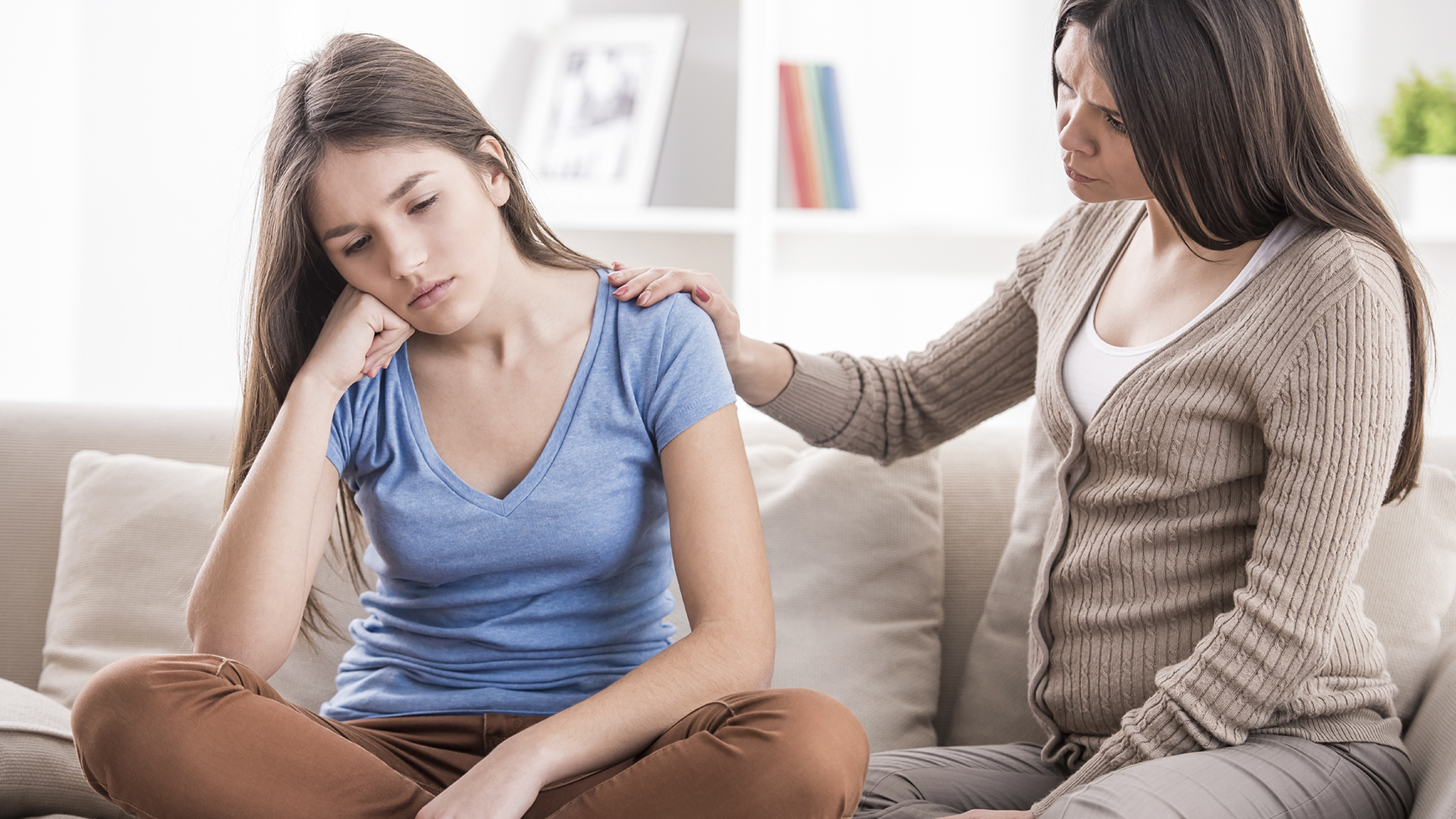 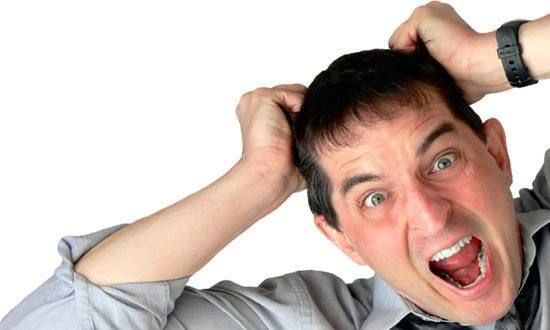 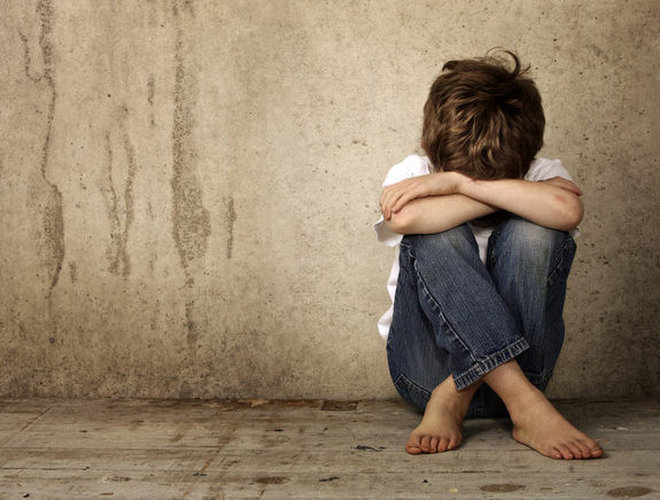 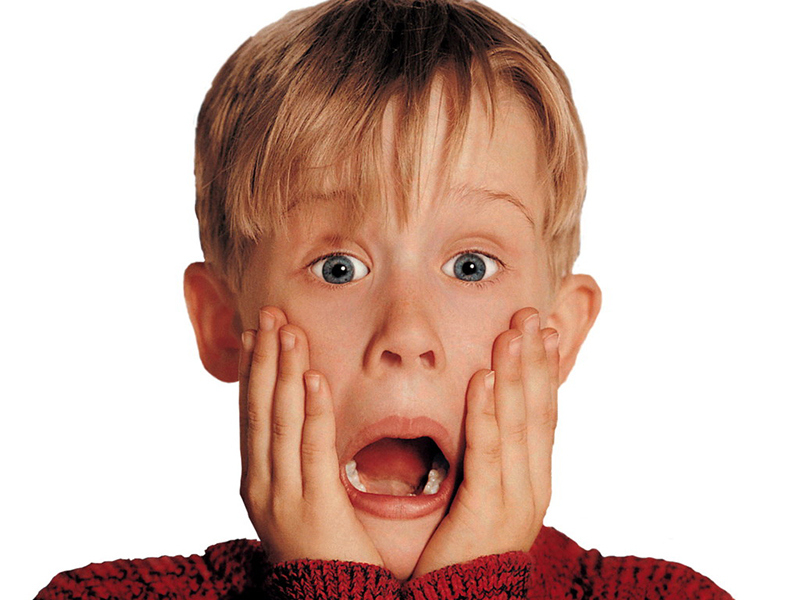 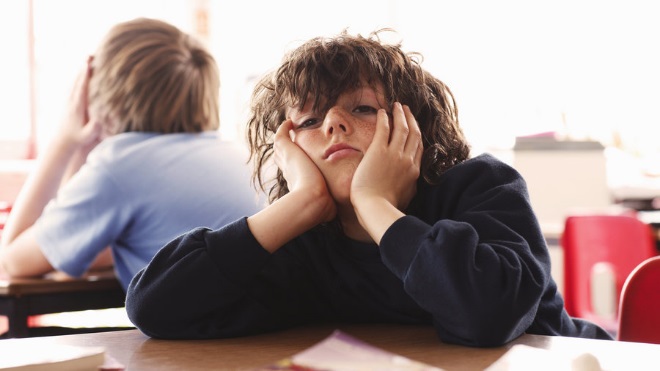 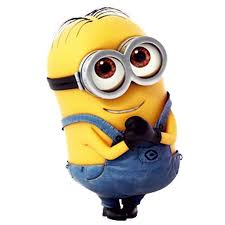 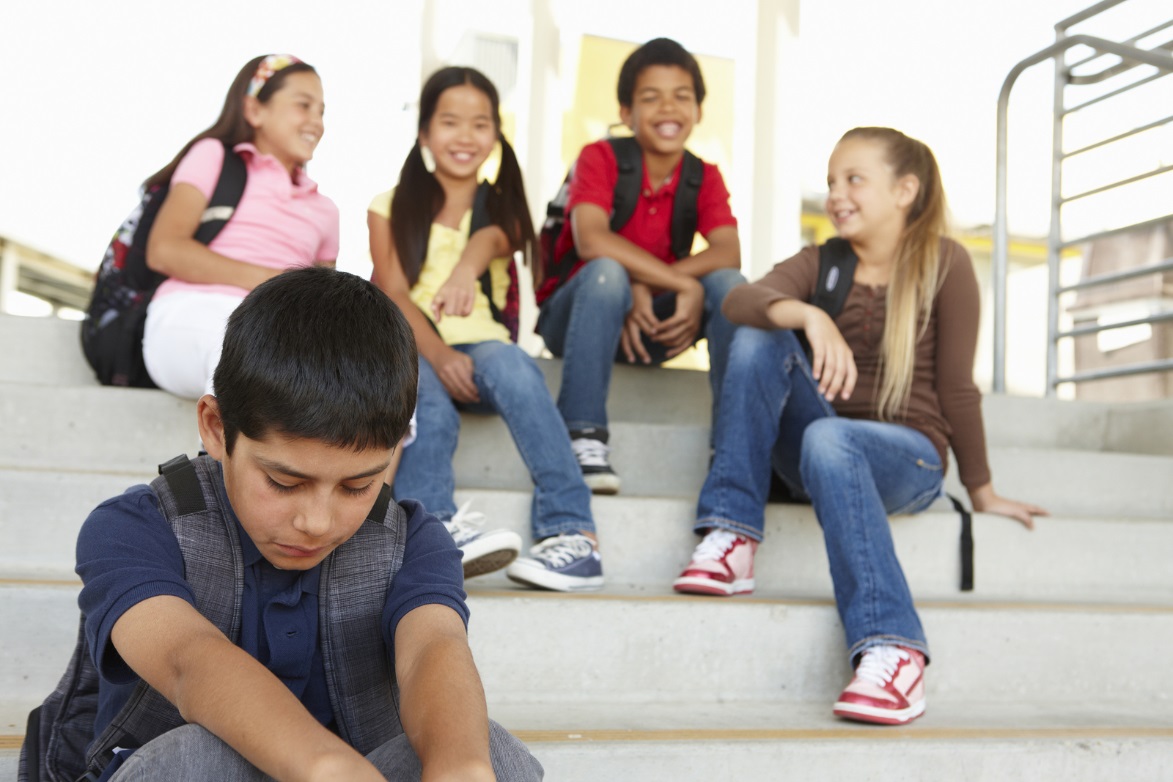 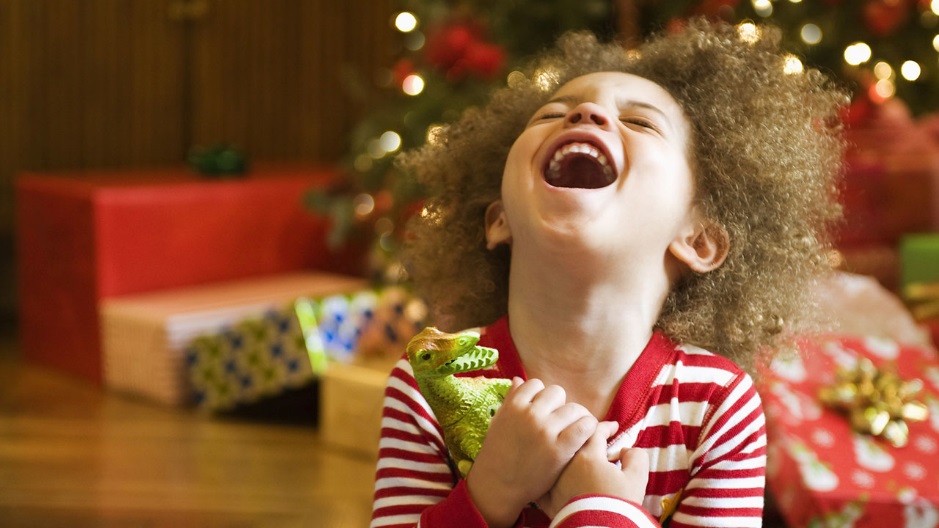 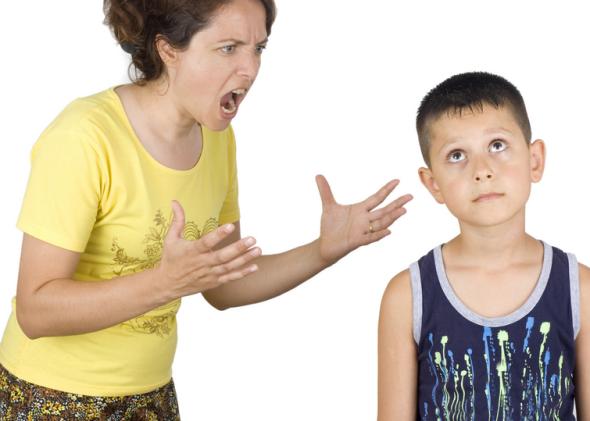 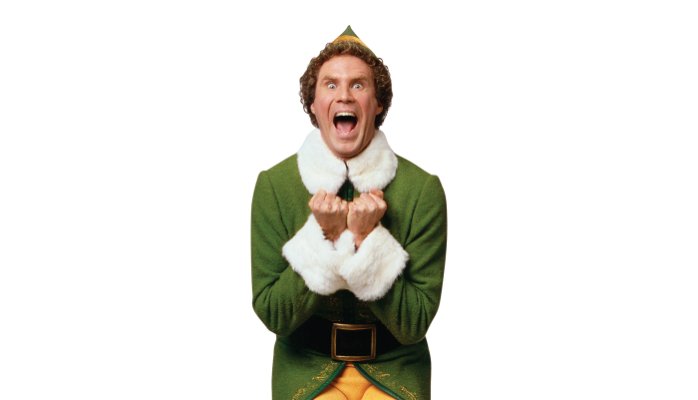 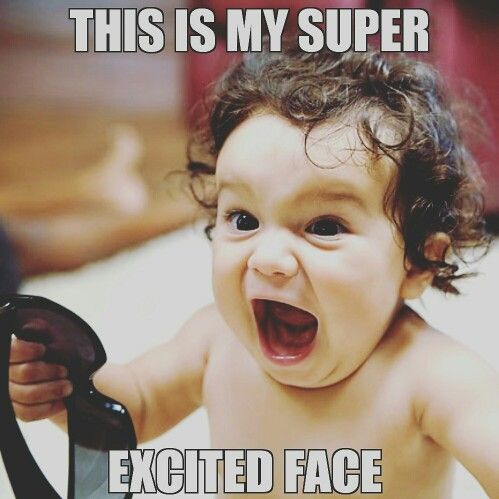